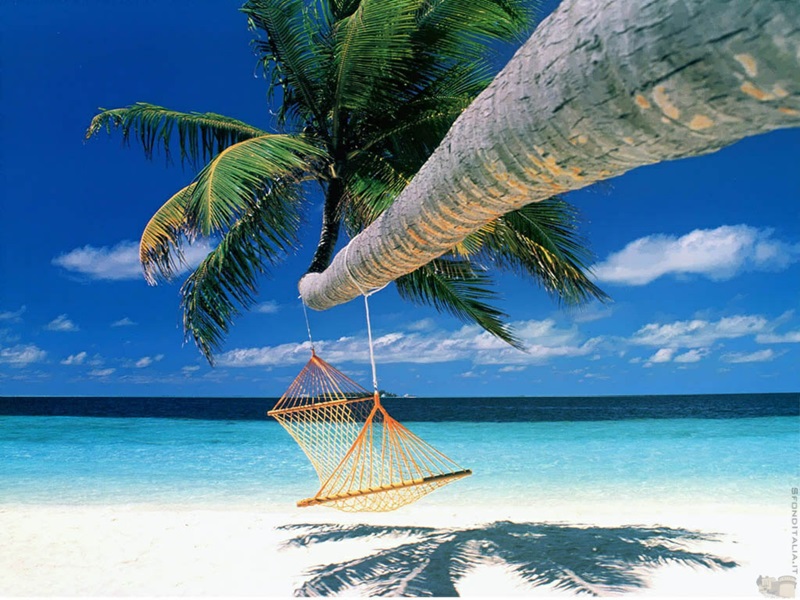 [Speaker Notes: 1]
Hoe overleef ik mijn vakantie?
[Speaker Notes: 2]
Hoe overleef ik mijn vakantie?
-samen met God
[Speaker Notes: 3]
Hoe overleef ik mijn vakantie?
-samen met God
-God: van je vakantie en van je leven
[Speaker Notes: 4]
Hoe overleef ik mijn vakantie?
-samen met God
-God: van je vakantie en van je leven
-werk & vrije tijd: Zijn cadeaus
[Speaker Notes: 5]
Hoe overleef ik mijn vakantie?
-samen met God
-God: van je vakantie en van je leven
-werk & vrije tijd: Zijn cadeaus
(-dus: werk relaxed)
[Speaker Notes: 6]
Hoe overleef ik mijn vakantie?
-samen met God
-God: van je vakantie en van je leven
-werk & vrije tijd: Zijn cadeaus
(-dus: werk relaxed)
-zie Jesaja 55, 12-13?
[Speaker Notes: 7]
Jesaja 55, 12-13
[Speaker Notes: 8]
Jesaja 55, 12-13
Terugkeer uit ballingschap:
		eeuwige reclame voor God?
[Speaker Notes: 9]
Jesaja 55, 12-13
Terugkeer uit ballingschap:
		eeuwige reclame voor God?

-Zie Israël vandaag?
[Speaker Notes: 10]
Jesaja 55, 12-13
Terugkeer uit ballingschap:
		eeuwige reclame voor God?

-Zie Israël vandaag? Nee: niet eeuwig.
[Speaker Notes: 11]
Jesaja 55, 12-13
Terugkeer uit ballingschap:
		eeuwige reclame voor God?

-Zie Israël vandaag? Nee: niet eeuwig.
-Zie Christus?
[Speaker Notes: 12]
Jesaja 55, 12-13
Terugkeer uit ballingschap:
		eeuwige reclame voor God?

-Zie Israël vandaag? Nee: niet eeuwig.
-Zie Christus? Vergelijking klopt niet.
[Speaker Notes: 13]
Jesaja 55, 12-13
Terugkeer uit ballingschap:
		eeuwige reclame voor God?

-Zie Israël vandaag? Nee: niet eeuwig.
-Zie Christus? Vergelijking klopt niet.

Dus: eenmalig eeuwig teken!
[Speaker Notes: 14]
Jesaja 55, 12-13
Terugkeer uit ballingschap:
		eeuwige reclame voor God?

-Zie Israël vandaag? Nee: niet eeuwig.
-Zie Christus? Vergelijking klopt niet.

Dus: eenmalig eeuwig teken!
(Kan God ook bij jou doen.)
[Speaker Notes: 15]
God van bevrijding
[Speaker Notes: 16]
God van bevrijding
dansende bergen & klappende bomen?
[Speaker Notes: 17]
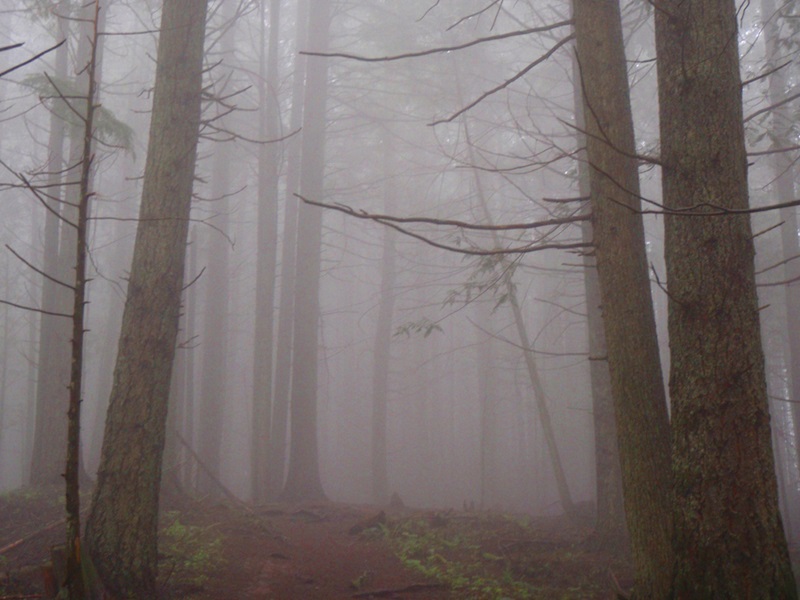 [Speaker Notes: 18]
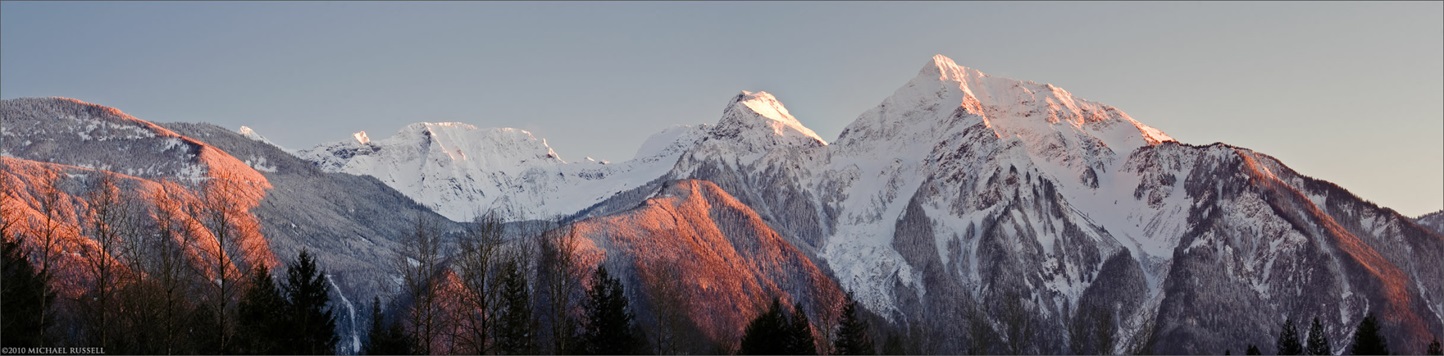 [Speaker Notes: 19]
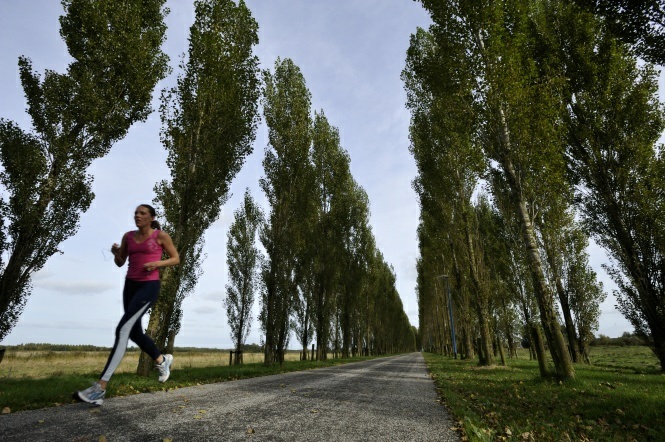 [Speaker Notes: 20]
God van bevrijding
dansende bergen & klappende bomen:
 	bemoediging voor Israël, voor jou
[Speaker Notes: 21]
God van bevrijding
dansende bergen & klappende bomen:
 	bemoediging voor Israël, voor jou

onkruid		cipres		mirte
[Speaker Notes: 22]
God van bevrijding
dansende bergen & klappende bomen:
 	bemoediging voor Israël, voor jou

onkruid		cipres		mirte
	= vloek
[Speaker Notes: 23]
God van bevrijding
dansende bergen & klappende bomen:
 	bemoediging voor Israël, voor jou

onkruid		cipres		mirte
	= vloek
[Speaker Notes: 24]
God van bevrijding
dansende bergen & klappende bomen:
 	bemoediging voor Israël, voor jou

onkruid		cipres		mirte
 = vloek		 ~ tempel
[Speaker Notes: 25]
God van bevrijding
dansende bergen & klappende bomen:
 	bemoediging voor Israël, voor jou

onkruid		cipres		mirte
 = vloek		 ~ tempel	 mooi
[Speaker Notes: 26]
God van bevrijding
dansende bergen & klappende bomen:
 	bemoediging voor Israël, voor jou

onkruid		cipres		mirte
 = vloek		 ~ tempel	 mooi

meer dan overleven
[Speaker Notes: 27]
God van bevrijding
dansende bergen & klappende bomen:
 	bemoediging voor Israël, voor jou

onkruid		cipres		mirte
 = vloek		 ~ tempel	 mooi

meer dan overleven: doorgeven
[Speaker Notes: 28]